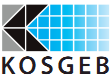 KOSGEB DESTEK VE HİZMETLERİ
Erkan GÜNGÖR
KOSGEB Bursa Müdürü

Şubat 2018, Bursa
1
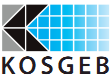 SUNUM PLANI
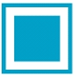 KOBİLER VE KOSGEB
KOSGEB DESTEK VE HİZMETLERİ
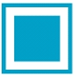 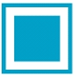 STRATEJİK ÜRÜN  DESTEK PROGRAMI
KOBİ TEKNOLOJİK ÜRÜN YATIRIM (TEKNOYATIRIM) DESTEK PROGRAMI
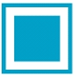 2
KOBİLER VE KOSGEB
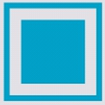 3
Türkiye’de KOBİ Tanımı
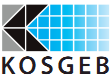 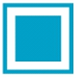 KOBİ’ler
250’den az yıllık çalışan istihdam eden
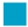 Yıllık bilanço veya net satış hasılatından biri 
40 milyon TL’yi geçmeyen işletmeler
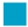 4
KOSGEB,
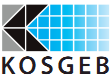 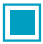 1990 yılında 3624 sayılı Kanun ile kurulmuştur.
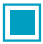 Amacı; ülkenin ekonomik ve sosyal ihtiyaçlarının karşılanmasında
Küçük ve Orta Ölçekli İşletmelerin (KOBİ’lerin)
Payını ve etkinliğini artırmak,
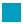 Rekabet güçlerini ve düzeylerini yükseltmek,
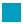 Sanayide entegrasyonu ekonomik gelişmelere uygun biçimde gerçekleştirmektir.
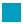 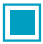 Bilim, Sanayi ve Teknoloji Bakanlığının ilgili kuruluşudur.
Hedef kitlesini; 2009/15431 sayılı Bakanlar Kurulu Kararı’nda belirlenen sektörlerde faaliyet gösteren KOBİ’ler oluşturmaktadır.
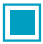 5
KOSGEB Müdürlükleri
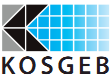 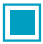 81 ilde
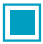 92 KOSGEB Müdürlüğü
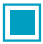 32 Teknoloji Geliştirme Merkezi (TEKMER)
→  32 Üniversite’de Teknoloji Geliştirme Merkezi kuruldu.
→  88 Üniversite ile Ar-Ge ve İnovasyon İşbirliği Protokolü imzalandı.
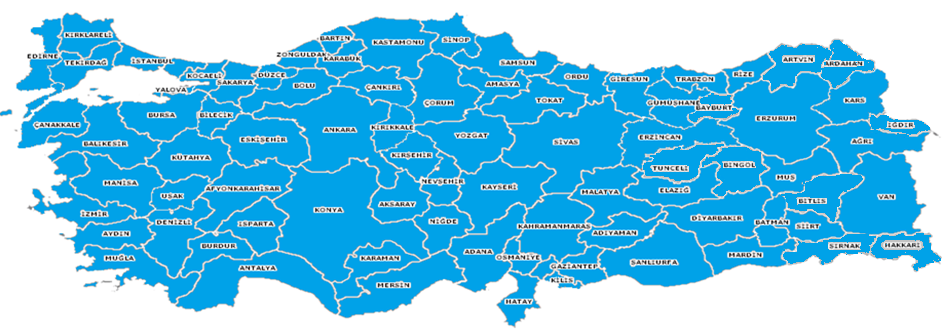 6
KOSGEB BURSA MÜDÜRLÜĞÜ
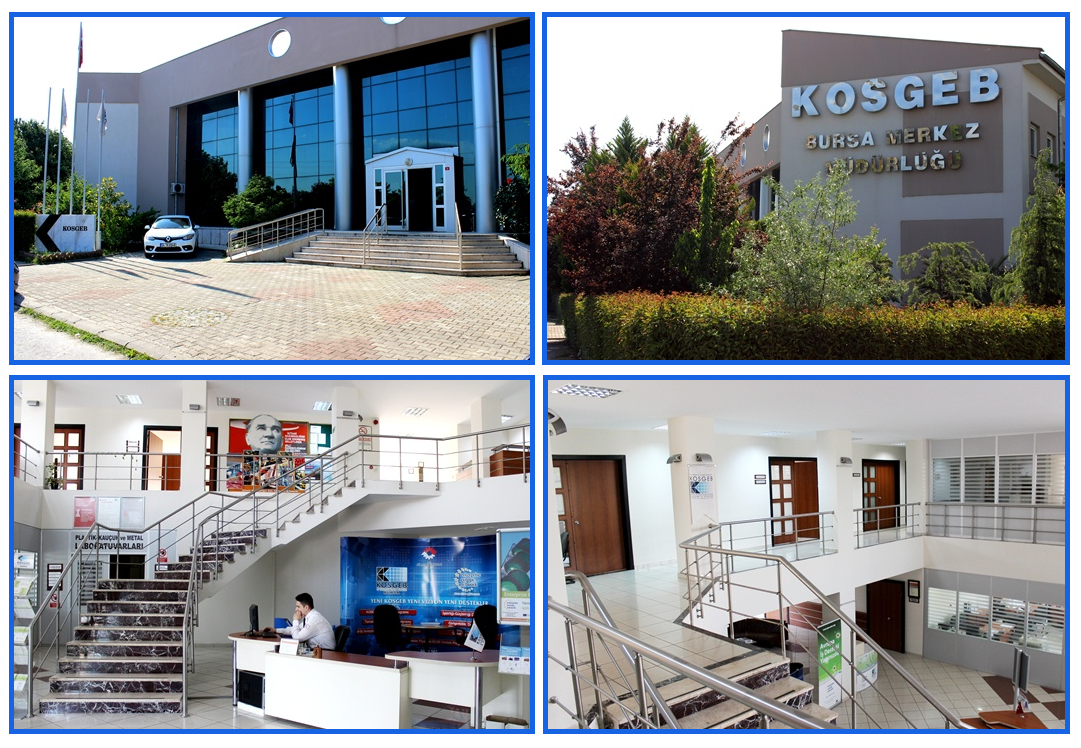 KOSGEB DESTEK ve HİZMETLERİ
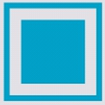 8
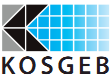 KOSGEB DESTEK VE HİZMETLERİ
Destek Programları


9 Destek Programı
Finansman Modelleri


Kredi Faiz Destekleri
Geri Ödemeli Destekler
Geri Ödemesiz Destekler
Laboratuvar Hizmetleri


9 İlde 12 Laboratuvar
(11 Metal Lab.)
(1 Plastik-Kauçuk Lab.)
Bilgilendirmeİşbirliği ve Projeler

53 Ülkede
65 Kuruluş ile İşbirliği
7 uluslararası proje
Bilgilendirme ve Yönlendirme Faaliyetleri
9
[Speaker Notes: KOBİ’lerin piyasa koşullarına göre daha uygun ücretlerle test – analiz yaptırabilmeleri amacıyla; KOSGEB tarafından Adana, Ankara (2), Bursa (2), Eskişehir, Gaziantep, İstanbul (2), İzmir, Konya ve Samsun illerindeki 12 Laboratuvarda; Metal malzemelerine yönelik ve Plastik ve kauçuk malzemelerine hizmet verilmektedir.

 4 adet uluslararası proje uygulanmakta, 3 adet onay sürecinde

 Ayrıca 38 Kurum içi Proje, 65 Meslek Kuruluşu Projesi bulunmaktadır]
KOSGEB DESTEK PROGRAMLARI
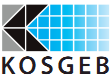 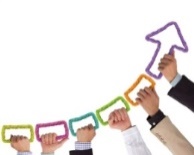 1. GENEL DESTEK PROGRAMI
15 Farklı Destek , Başvur-Al, %50-%60-%70
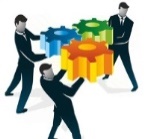 2. İŞBİRLİĞİ- GÜÇBİRLİĞİ DESTEK PROGRAMI 
En az 5 İşletme birlikteliği 300 Bin TL Hibe, Toplam 1 Milyon TL
OY/Y Teknoloji’de En az 3 işletme, 300  Bin TL Hibe Toplam 1,5 Milyon TL %50-%60
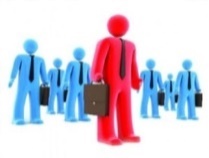 3. GİRİŞİMCİLİK DESTEK PROGRAMI 
Yeni Girişimci Desteği 150 Bin TL Üst Limit%60-%70
Kadın, Engelli, Gazi, Şehit Yakınına  %80-90
4. KOBİGEL-KOBİ GELİŞİM DESTEK PROGRAMI 
 Çağrılı Projeler, 300 Bin TL  Hibe, Toplam 1 Milyon TL %60-%80
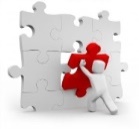 5. GELİŞEN İŞLETMELER PİYASASI KOBİ DESTEK PROGRAMI
100 Bin TL %75-%100
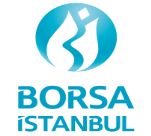 10
10
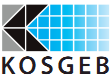 KOSGEB DESTEK PROGRAMLARI
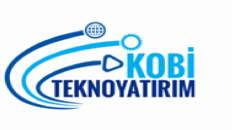 9. KOBİ TEKNOLOJİK ÜRÜN YATIRIM DESTEK PROGRAMI
Teknolojik ürün veya prototipin üretimi için 5.000.000 TL  - Hibe %70-%60 Geri Ödemeli %30-%40
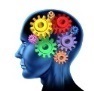 6. ARGE,  İNOVASYON VE ENDÜSTRİYEL UYGULAMA DESTEK PROGRAMI 
Proje Esaslı,  1,5 Milyon TL Üst Limit,   %75 Destek
7. ULUSLARARASI KULUÇKA MERKEZİ ve HIZLANDIRICI DESTEK PROGRAMI
3.850.000 USD Kuluçka Merkezi Kurma, 60.000.-USD Uluslararası Hızlandırıcılara Katılım
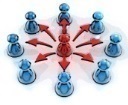 8. TEKNOLOJİK ÜRÜN TANITIM VE PAZARLAMA (TEKNOPAZAR) DESTEK PROGRAMI
Teknolojik ürün veya prototip tanıtımı için 150.000 TL Hibe - %100
11
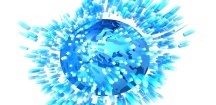 1. Genel Destek Programı
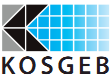 KOBİ’lere yönelik genel işletme geliştirme destekleri sağlanarak rekabet gücünü artırıcı bireysel faaliyetlerin desteklenmesi, KOBİ’lerin yurt içi ve yurt dışı pazar paylarını artırmak amacıyla tanıtım ve pazarlama faaliyetlerinin geliştirilmesi ile KOBİ’lerin kaliteli ve verimli mal/hizmet üretmelerinin sağlanması amaçlanmaktadır. Programın Süresi 3 Yıldır.
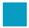 (*) TSE ve TPE’den alınacak belgeler, bölge farkı aranmaksızın % 100 (yüz) oranında desteklenir
12
2. İşbirliği-Güçbirliği Destek Programı
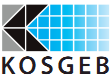 Programın Amacı
KOBİ’lerin işbirliği-güçbirliği anlayışında bir araya gelerek “Ortak Sorunlara Ortak Çözümler” üretilmesi,
Orta-Yüksek ve Yüksek Teknoloji alanlarında hazırlanacak ortak imalata yönelik işbirliği-güçbirliği projelerini desteklemek,
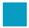 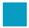 Program ve Proje Limitleri
6 – 24 ay (+12 ay)
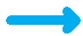 Proje Süresi
300.000 TL Geri Ödemesiz
700.000 TL Geri Ödemeli
300.000 TL Geri Ödemesiz
1.200.000 TL Geri Ödemeli
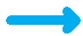 Destek Üst Limiti*
1. Bölge % 50
2., 3. ve 4. Bölgeler % 60
5. ve 6. Bölgeler % 70
Destek Oranı**
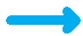 * Orta-Yüksek ve Yüksek Teknoloji Alanlarındaki Ortak İmalata Yönelik Projeler İçin:
1.500.000 TL (Geri Ödemesiz- 300.000 TL,  Geri Ödemeli – 1.200.000 TL)

**Projeye konu satın alınacak makine ve teçhizat Yerli Malı Belgesi ile tefrik edilmesi durumunda, bu destek oranlarına % 15 (onbeş) ilave edilir.
13
3. Girişimcilik Destek Programı
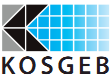 Programın Amacı
Ekonomik kalkınma ve istihdam sorunlarının çözümünün temel faktörü olan girişimciliğin desteklenmesi ve yaygınlaştırılması,

Başarılı ve sürdürülebilir işletmelerin kurulması,

Girişimcilik kültürünün yaygınlaştırılması,

İş Geliştirme Merkezlerinin kurulması ile girişimciliğin geliştirilmesi,

İstihdamın artırılması,

Yerel dinamiklere dayalı girişimciliğin desteklenmesi.
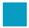 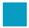 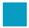 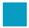 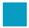 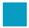 Girişimcilik Destek Programı 4 Alt Programdan Oluşur
1. Uygulamalı Girişimcilik Eğitim Programı
2. Yeni Girişimci Desteği
3. İş Geliştirme Merkezleri (İŞGEM) Desteği
4. İş Planı Ödülü
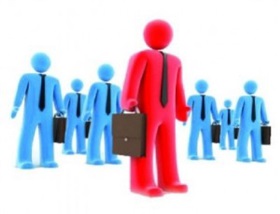 14
3. Girişimcilik Destek Programı
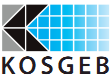 1. UYGULAMALI GİRİŞİMCİLİK EĞİTİMİ
Uygulamalı Girişimcilik Eğitimleri; 4 Modülden oluşan ve  en az  32  saatlik ücretsiz olarak 	düzenlenen eğitimlerdir.

	Uygulamalı Girişimcilik Eğitimleri; KOSGEB, işbirliği  yapılan kurum/kuruluşlar (Üniversite, 	İŞKUR, meslek kuruluşu, belediye v.b.) tarafından düzenlenebileceği gibi Üniversiteler 	tarafından örgün eğitim kapsamında girişimcilik dersi olarak da uygulanabilmektedir.
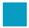 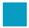 2010 - 2017 döneminde  yaklaşık 1 milyon kişiye eğitim verilmiştir.
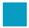 3. Girişimcilik Destek Programı
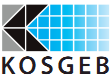 2. YENİ GİRİŞİMCİ DESTEĞİ
KOSGEB ve işbirliği yapılan Kurum/Kuruluşlardan Uygulamalı girişimcilik eğitimi alanlar ile üniversitelerde girişimcilik eğitimini tamamlayarak işini kuran girişimciler ve İŞGEM girişimcileri faydalanabilir.
4. KOBİGEL-KOBİ Gelişim Destek Programı
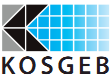 Programın Amacı
Ülkenin ulusal ve uluslararası hedefleri doğrultusunda, küçük ve orta ölçekli işletmelerin, ekonomideki paylarının ve etkinliklerinin arttırılması, rekabet güçlerinin ve sağladıkları katma değerin yükseltilmesi amacıyla hazırlayacakları projelerin desteklenmesi amaçlanmaktadır. 
Hazırlanacak Proje Teklif Çağrıları kapsamında, bölgesel, sektörel ve ölçeksel kriterler ile özel hedef grupları dikkate alınarak esnek uygulamaların yapılmasına ve proje teklif çağrısı özelinde limit ve oranların belirlenmesine imkan sağlanacaktır.
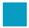 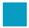 Program ve Proje Limitleri*
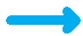 Proje Süresi
6  -  36 ay  (+6 ay)
300.000 TL Geri Ödemesiz
700.000 TL Geri Ödemeli
Destek Üst Limiti
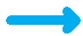 1. ve 2. Bölge % 60 
3., 4., 5. ve 6. Bölge % 80
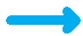 Destek Oranı
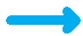 Çağrıya çıkılacak konuya göre belirlenir.
Desteklenecek Proje Giderleri
* Belirtilen program ve proje limit unsurları, KOSGEB tarafından belirlenecek konuya göre farklılık arz edecek olup, çıkılacak çağrıda belirtilecektir. Yukarıda yer alan ifadeler genel çerçeveyi belirtmektedir.
17
5. Gelişen İşletmeler Piyasası KOBİ Destek Programı
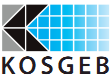 Programın Amacı
Gelişme ve büyüme potansiyeline sahip KOBİ’lerin; Borsa İstanbul’da işlem görmesinin sağlanması, Sermaye piyasalarından fon temin edilmesine imkan sağlanmasıdır.
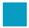 18
6. Ar-Ge, İnovasyon ve Endüstriyel Uygulama Destek Programı
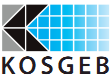 Programın Amacı
Yeni  ürün, yeni  süreç,  bilgi  ve/veya  hizmet  üretilmesi  ve  ticarileştirilmesi  için araştırma, geliştirme,  inovasyon  ve  endüstriyel  uygulama  projelerinin  desteklenmesi suretiyle
Bilim ve teknolojiye dayalı yeni fikir ve buluşlara sahip KOBİ ve girişimcilerin geliştirilmesi,

Teknolojik fikirlere sahip tekno-girişimcilerin desteklenmesi,

KOBİ’lerde Ar-Ge bilincinin yaygınlaştırılması ve Ar-Ge kapasitesinin artırılması,

Ar-Ge ve İnovasyon proje sonuçlarının ticarileştirilmesi ve endüstriyel uygulamasına destek sağlanmasıdır.
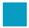 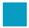 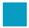 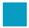 19
6. Ar-Ge, İnovasyon ve Endüstriyel Uygulama Destek Programı
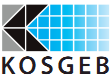 Süresi: En çok 24 ay (+12 ay)
750 
Bin TL
Süresi: En çok 18 ay (+12 ay)
818 
Bin TL
Toplam  1.568.000 TL
* Projeye konu satın alınacak makine ve teçhizatın yerli malı belgesi ile tefrik edilmesi durumunda, destek oranına % 15 ilave edilir.
20
7. Uluslararası Kuluçka Merkezi ve Hızlandırıcı Destek Programı
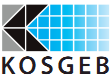 Programın Amacı
Ar-Ge ve inovasyon faaliyetleri ülkemizde gerçekleştirilen teknolojik ürünlerin uluslararası pazarlarda yer alması, ihracatın artırılması, yerli teknoloji yoğun başlangıç işletmelerinin gelişmiş girişimcilik ekosistemleri içerisinde yer alması için, uluslararası kuluçka merkezi kurulmasını ve işletmelerin hızlandırma programlarına katılmasını desteklemektir.
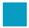 21
7. Uluslararası Kuluçka Merkezi ve Hızlandırıcı Destek Programı
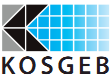 Destek programı kapsamında Amerika Birleşik Devletleri’nde 3 adet Uluslararası Kuluçka Merkezi kurulması için İdare Başkanlığımız tarafından 01.01.2016 – 31.03.2016 tarihleri arasında programa başvuru alınmak üzere çağrıya çıkılmış olup hedef kitleden 5 adet başvurudan 3’ü desteklenmeye uygun bulunmuştur.

Başvuru Sahipleri; 
ODTÜ TEKNOKENT, (San Francisco)
YILDIZ TGB TEKNOPARK A.Ş, (San Francisco)
FİNANS TEKNOPARK, (New York)
TOBB EKONOMİ VE TEKNOLOJİ ÜNİVERSİTESİ,
MARMARA TEKNOKENT’dir. 

Taahhütname veren ODTÜ TEKNOKENT ve YILDIZ TGB TEKNOPARK A.Ş.’nin destek süreçleri devam etmektedir.
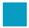 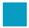 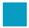 22
8. Teknolojik Ürün, Tanıtım ve Pazarlama (TEKNOPAZAR) Destek Programı
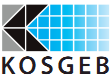 Bakanlığımıza bağlı Bilim ve Teknoloji Genel Müdürlüğü uhdesinde yürütülmekte olan TEKNOPAZAR Destek Programı’nın Başkanlığımızca yürütüleceği kararı alınmıştır. 

Bu kapsamda “Teknolojik Ürünlerin Tanıtım ve Pazarlanması Destek Programına İlişkin Protokol” imzalanmış olup devir çalışmaları devam etmektedir.
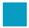 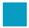 Kimler Başvurabilir?
Ar-Ge, yenilik veya tasarım projesi kamu kaynakları ile desteklenerek başarıyla tamamlanan projelerin sonucunda ortaya çıkmış,
Patent belgesi ile koruma altına alınmış
Teknolojik Ürün (TÜR) Deneyim belgesi almış
Teknolojik ürün veya prototipe sahip işletmeler
Destek Üst Limitleri
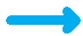 Destek Oranı
% 100
Destek Süresi
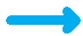 1 yıl
Destek Üst Limiti
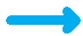 150.000 TL
100.000 TL
Yurt dışındaki tanıtım ve pazarlama faaliyetleri için
23
Yurt içindeki tanıtım ve pazarlama faaliyetleri için
50.000 TL
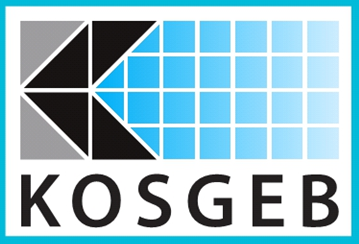 STRATEJİK ÜRÜN  DESTEK PROGRAMI
24
Bilim, Sanayi ve  Bakanlığı
Bilim ve Teknoloji Genel Müdürlüğü
İTHAL ARA MALLARIN YERLİ ÜRETİMİ
Türkiye Sanayi Stratejisi ve Eylem Planı 2015-2018 

Sanayide Teknolojik Dönüşüm Politikası çerçevesinde «İthal bağımlılığı yüksek olan ara malların yerli üretimi desteklenecektir.» eylemi çerçevesinde, imalat sanayisinin ihtiyaç duyduğu ithal ara malların ülkemizde üretilmesini sağlayarak cari açığın azaltılması amacıyla Bakanlığımız tarafından çalışmalar başlatılmıştır.

Bu çalışmalar kapsamında, ürün bazında ithalat ve ihracat oranları kıyaslanarak cari açığın azaltılmasına etki edecek ürünlerin kısa, orta ve uzun vadede üretilebilme potansiyeli araştırılmış olup çalışmanın sonucunda yatırımı desteklenecek stratejik ürünler belirlenecektir.
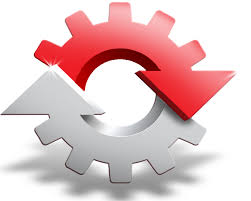 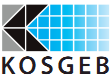 STRATEJİK ÜRÜN DESTEK PROGRAMI
PROGRAMIN AMACI
İthalatı yüksek olan stratejik ürünlerin yerlileştirilmesi ve millileştirilmesi,
Üretimde daha yüksek oranda yerli girdi kullanımının sağlanması,
KOBİ’lerin teknolojik üretim yeteneklerinin geliştirilmesi ve teknolojinin tabana yayılması,
KOBİ ile büyük işletmelerin birlikte hareket edebilme yeteneklerinin geliştirilmesi,
Cari açığın azaltılmasına katkıda bulunacak yatırımların desteklenmesidir.
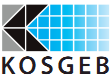 STRATEJİK ÜRÜN DESTEK PROGRAMI
KİMLER BAŞVURU YAPABİLİR
Başvuru yapabilecek KOBİ’lerin en az 1 yıl önce kurulmuş olması gerekmektedir.
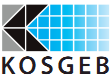 27
27
STRATEJİK ÜRÜN DESTEK PROGRAMI
PROJE SÜRESİ 

Proje süresi en çok 36 ay olup, Kurul kararı ile 6 aya kadar ek süre verilebilir.
DESTEK ÜST LİMİTİ

Program kapsamında verilecek desteklerin toplam üst limiti 5.000.000 TL’dir.

Başkanlık; Kalkınma Planları, Hükümet Programları ve Yıllık Programlarda belirlenen hedefler ile stratejik dokümanlardaki öncelikler doğrultusunda; bölgesel, sektörel ve ölçeksel kriterler ile teknoloji düzeyi ve  özel hedef gruplarını dikkate alarak iki katını geçmemek üzere destek üst limitini artırabilir.
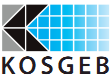 28
28
STRATEJİK ÜRÜN DESTEK PROGRAMI
DESTEK MODELİ
Başvuru dönemi öncesi Dönemsel Duyuru Metni yayınlanacak,

Bu Dönemsel Duyuru Metninde başvuru koşulları ve belirlenen sektörler gibi hususlar yer alacak.
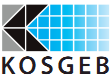 29
STRATEJİK ÜRÜN DESTEK PROGRAMI DÖNEMSEL DUYURU METNİ (2018- 01)
Başvurular 1 Ocak- 31 Mart 2018 tarihleri arasında alınacaktır.
Başvuru dosyası, Ön Değerlendirme ve Teknik-Mali Raporlar en geç 15 Mayıs 2018 tarihine kadar Uygulama Birimi tarafından Başkanlığımıza gönderilecektir.

Kurul Değerlendirmesi 16 Mayıs- 30 Haziran 2018 tarihleri arasında gerçekleştirilecektir.

Başvuru Yapabilecekler:
KOBİ bir büyük işletme ile işbirliği içerisinde başvuru yapmalıdır
30
STRATEJİK ÜRÜN DESTEK PROGRAMI DÖNEMSEL DUYURU METNİ (2018- 01)
Hedef Ürünler:
 20- Kimyasalların ve kimyasal ürünlerin imalatı
 21- Temel eczacılık ürünlerinin ve eczacılığa ilişkin malzemelerin imalatı
 23- Diğer metalik olmayan mineral ürünlerin imalatı (savunma sanayi ile işbirliği yapılması halinde)
 25.40 - Silah ve mühimmat (cephane) imalatı
 26- Bilgisayarların, elektronik ve optik ürünlerin imalatı
27- Elektrikli teçhizat imalatı
 28- Başka yerde sınıflandırılmamış makine ve ekipman imalatı
 29- Motorlu kara taşıtı, treyler (römork) ve yarı treyler (yarı römork) imalatı
 30- Diğer ulaşım araçlarının imalatı (30.99 hariç)
 32.50- Tıbbi ve dişçilik ile ilgili araç ve gereçlerin imalatı sektörlerinde yer alan ürünler
31
STRATEJİK ÜRÜN DESTEK PROGRAMI
DESTEK ORANLARI
Geri ödemeli destek kapsamında talep edilen teminatlar için 
%100 Teminat Giderleri Desteği
Örnek Durum;

Alınan Makine-Teçhizat ve Yazılım Yerli Malı Belgesine sahip ise;

Destek Oranı: %70 + %15 = %85 Geri Ödemesiz; %15 Geri Ödemeli
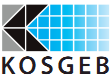 32
32
STRATEJİK ÜRÜN DESTEK PROGRAMI
DESTEK KALEMLERİ
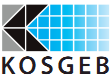 33
STRATEJİK ÜRÜN DESTEK PROGRAMI
BİLGİ TRANSFERİ DESTEĞİ
Stratejik ürünlerin hızlı ve doğru üretilmesi, pazara hızlı sunulabilmesi amacıyla, ürünün üretimine yönelik yöntem, bilgi, know-how, lisans, teknoloji, patent vb. bilgi transferi ihtiyacını karşılamak için İşletmenin satın alma bedellerine geri ödemesiz destek verilir.
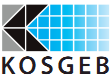 34
STRATEJİK ÜRÜN DESTEK PROGRAMI
REFERANS NUMUNE DESTEĞİ
Üretilecek olan stratejik ürünün standartları sağlayıp sağlamadığına dair testlerin yapılması sürecinde, üretilen stratejik ürünün muadilleri ile kıyaslanmasında ve analizinde kullanılabilecek nitelikte ithal ürün numunesi alımına ilişkin giderlere geri ödemesiz destek verilir.
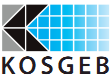 35
STRATEJİK ÜRÜN DESTEK PROGRAMI
Makine-Teçhizat  Giderleri Destek Unsurları
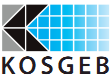 36
[Speaker Notes: Makine-teçhizat ve kalıp giderleri,
Makine-teçhizata ve kalıba ait taşıma, montaj ve sigorta giderleri, 
Yazılım giderleri,
Üretim hattı tasarım giderleri]
STRATEJİK ÜRÜN DESTEK PROGRAMI
Hizmet Alımı Gider Destek Unsurları
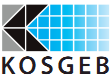 37
STRATEJİK ÜRÜN DESTEK PROGRAMI
DESTEK PROGRAMI SÜREÇLERİ
Başvuru (KOBİ Bilgi Sistemi üzerinden; Uygulama Birimlerine)
Ön Değerlendirme (Uygulama Birimi tarafından eksiklerin  bildirimi ve tamamlanması)
Yerinde İncelemeler (Teknik ve mali raporların hazırlanması)
Değerlendirme ve Karar Kurulu (Kararın verilmesi kabul, ret, görüş, revizyon)
Proje Faaliyetlerinin  Yürütülmesi (4 aylık dönemsel izleme ve büyük işletmenin raporu)
Ödeme (Erken Ödeme/Dönemsel izleme raporu doğrultusunda 4 aylık dönemlerde)
Projenin Tamamlanması (Proje başarılı/başarısız tamamlanması)
Proje tamamlandıktan sonra 3 yıl boyunca izlenme
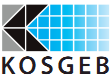 38
[Speaker Notes: Başvurular KOBİ Bilgi Sistemi üzerinden İl Müdürlüklerimize yapılacak,
Ön Değerlendirme aşamasında tespit edilen eksiklikler tamamlanacak,
Yerinde İnceleme aşamasında Mali ve Teknik rapor hazırlanması için öğretim elemanları görevlendirilecek,
Mali ve Teknik raporlar geldikten sonra tüm başvuru dosyası değerlendirilmek üzere Başkanlığa gönderilecek,
Başkanlıkta toplanan kurul proje sahibini de dinleyerek kararını verecek,
Projesi kabul edilen işletmelerden Taahhütname alınarak destek süreci başlayacak,
Ödemeler 4 aylık periyotlar halinde dönemsel izleme raporuna istinaden gerçekleştirilecek,
Ayrıca aylık olarak Başkanlık tarafından görevlendirilecek proje koordinatörü işletmeyi ziyaret ederek izleyici hoca ve işletmeden sorumlu KOSGEB personeli arasındaki bağlantıyı sağlayacak, işletmenin yaşadığı sorunlar var ise çözüm bulmaya çalışacak,
İşletme, proje başarılı ile tamamlanırsa işletme giderleri desteğinden 1 yıl boyunca yararlanabilecek,
Proje tamamlandıktan sonra 5 yıl boyunca izleme gerçekleştirilecek.]
STRATEJİK ÜRÜN DESTEK PROGRAMI
DESTEK PROGRAMI SÜREÇLERİ
Başvuru (KOBİ Bilgi Sistemi üzerinden; Uygulama Birimlerine)
Bu destek programına dönemsel başvuru yapılır.


Bu programdan yararlanmak isteyen İşletme, Dönemsel Duyuru Metninde belirtilen hususları dikkate alarak,  Stratejik Ürün Destek Programı Başvuru Formunu www.kosgeb.gov.tr internet adresinden elektronik ortamda doldurup başvuru yapar. 

İşletme bu programdan bir kez yararlanabilir.
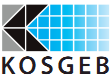 39
[Speaker Notes: Başvurular KOBİ Bilgi Sistemi üzerinden İl Müdürlüklerimize yapılacak,
Ön Değerlendirme aşamasında tespit edilen eksiklikler tamamlanacak,
Yerinde İnceleme aşamasında Mali ve Teknik rapor hazırlanması için öğretim elemanları görevlendirilecek,
Mali ve Teknik raporlar geldikten sonra tüm başvuru dosyası değerlendirilmek üzere Başkanlığa gönderilecek,
Başkanlıkta toplanan kurul proje sahibini de dinleyerek kararını verecek,
Projesi kabul edilen işletmelerden Taahhütname alınarak destek süreci başlayacak,
Ödemeler 4 aylık periyotlar halinde dönemsel izleme raporuna istinaden gerçekleştirilecek,
Ayrıca aylık olarak Başkanlık tarafından görevlendirilecek proje koordinatörü işletmeyi ziyaret ederek izleyici hoca ve işletmeden sorumlu KOSGEB personeli arasındaki bağlantıyı sağlayacak, işletmenin yaşadığı sorunlar var ise çözüm bulmaya çalışacak,
İşletme, proje başarılı ile tamamlanırsa işletme giderleri desteğinden 1 yıl boyunca yararlanabilecek,
Proje tamamlandıktan sonra 5 yıl boyunca izleme gerçekleştirilecek.]
STRATEJİK ÜRÜN DESTEK PROGRAMI
DESTEK PROGRAMI SÜREÇLERİ
Ön Değerlendirme (Uygulama Birimi tarafından eksiklerin  bildirimi ve tamamlanması)
İşletmeden sorumlu personel tarafından proje başvurusunun belge ve şekil yönünden kontrolü yapılarak ekte yer alan Stratejik Ürün Destek Programı Proje Ön Değerlendirme Formu hazırlanır.

Ön değerlendirme sonucu Proje ve eklerinde hata ve/veya eksiklik bulunan başvurular KOBİ Bilgi Sistemi üzerinden değişikliğe açılır. 

Süresi içerisinde gerekli düzeltmeleri yapılmayan veya KOBİ Bilgi Sistemi üzerinden onaylanmayan projeler değerlendirmeye alınmaz. Bu durum Uygulama Birimi tarafından işletmelere bildirilir. 

 Ön değerlendirme sonucu uygun bulunan proje başvuruları için değerlendirme sürecine devam edilir.
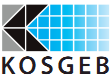 40
[Speaker Notes: Başvurular KOBİ Bilgi Sistemi üzerinden İl Müdürlüklerimize yapılacak,
Ön Değerlendirme aşamasında tespit edilen eksiklikler tamamlanacak,
Yerinde İnceleme aşamasında Mali ve Teknik rapor hazırlanması için öğretim elemanları görevlendirilecek,
Mali ve Teknik raporlar geldikten sonra tüm başvuru dosyası değerlendirilmek üzere Başkanlığa gönderilecek,
Başkanlıkta toplanan kurul proje sahibini de dinleyerek kararını verecek,
Projesi kabul edilen işletmelerden Taahhütname alınarak destek süreci başlayacak,
Ödemeler 4 aylık periyotlar halinde dönemsel izleme raporuna istinaden gerçekleştirilecek,
Ayrıca aylık olarak Başkanlık tarafından görevlendirilecek proje koordinatörü işletmeyi ziyaret ederek izleyici hoca ve işletmeden sorumlu KOSGEB personeli arasındaki bağlantıyı sağlayacak, işletmenin yaşadığı sorunlar var ise çözüm bulmaya çalışacak,
İşletme, proje başarılı ile tamamlanırsa işletme giderleri desteğinden 1 yıl boyunca yararlanabilecek,
Proje tamamlandıktan sonra 5 yıl boyunca izleme gerçekleştirilecek.]
STRATEJİK ÜRÜN DESTEK PROGRAMI
DESTEK PROGRAMI SÜREÇLERİ
Yerinde İncelemeler (Teknik ve mali raporların hazırlanması)
İşletmenin yerinde incelenerek projenin teknik ve mali açıdan değerlendirilmesi için, Uygulama Birimi tarafından Stratejik Ürün Destek Programı Teknik İnceleme Formunu hazırlamak üzere en az 1 (bir) ve Stratejik Ürün Destek Programı Mali Analiz Formunu hazırlamak üzere en az 1 (bir) öğretim elemanı görevlendirilir. 

Görevlendirilen öğretim elemanları hazırladıkları formları Uygulama Birimine sunar. Uygulama Birimi, söz konusu formların süresi içinde teslim edilmesini sağlamak üzere gerekli durumlarda öğretim elemanı değişikliği yapabilir.

Proje başvuru dosyası ve görevlendirilen öğretim elemanlarının hazırladığı formlar, Uygulama Birimi tarafından ilgili Başkanlık Birimi’ne gönderilir.
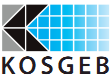 41
[Speaker Notes: Başvurular KOBİ Bilgi Sistemi üzerinden İl Müdürlüklerimize yapılacak,
Ön Değerlendirme aşamasında tespit edilen eksiklikler tamamlanacak,
Yerinde İnceleme aşamasında Mali ve Teknik rapor hazırlanması için öğretim elemanları görevlendirilecek,
Mali ve Teknik raporlar geldikten sonra tüm başvuru dosyası değerlendirilmek üzere Başkanlığa gönderilecek,
Başkanlıkta toplanan kurul proje sahibini de dinleyerek kararını verecek,
Projesi kabul edilen işletmelerden Taahhütname alınarak destek süreci başlayacak,
Ödemeler 4 aylık periyotlar halinde dönemsel izleme raporuna istinaden gerçekleştirilecek,
Ayrıca aylık olarak Başkanlık tarafından görevlendirilecek proje koordinatörü işletmeyi ziyaret ederek izleyici hoca ve işletmeden sorumlu KOSGEB personeli arasındaki bağlantıyı sağlayacak, işletmenin yaşadığı sorunlar var ise çözüm bulmaya çalışacak,
İşletme, proje başarılı ile tamamlanırsa işletme giderleri desteğinden 1 yıl boyunca yararlanabilecek,
Proje tamamlandıktan sonra 5 yıl boyunca izleme gerçekleştirilecek.]
STRATEJİK ÜRÜN DESTEK PROGRAMI
DESTEK PROGRAMI SÜREÇLERİ
Değerlendirme ve Karar Kurulu (Kararın verilmesi kabul, ret, görüş, revizyon)
Kurul, KOSGEB’den 3 (üç) (Başkan Yardımcısı/Daire Başkanı/Başkan Baş Müşaviri/Başkan Müşaviri/Müdür/Başkanlık Müşaviri), en az 2 (iki)’si öğretim üyesi olan 3 (üç) Bağımsız Değerlendirici olmak üzere toplam 6 (altı) üyeden oluşur. 

Kurul Başkanı, KOSGEB Başkan Yardımcısı ya da görevlendireceği Daire Başkanıdır. Kurum içi üyeler Başkanlık Makam Olur’u ile kurum dışı üyeler ise ilgili Başkanlık Birimi tarafından belirlenir. İhtiyaç olması halinde birden fazla kurul oluşturulabilir.
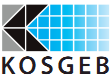 42
[Speaker Notes: Başvurular KOBİ Bilgi Sistemi üzerinden İl Müdürlüklerimize yapılacak,
Ön Değerlendirme aşamasında tespit edilen eksiklikler tamamlanacak,
Yerinde İnceleme aşamasında Mali ve Teknik rapor hazırlanması için öğretim elemanları görevlendirilecek,
Mali ve Teknik raporlar geldikten sonra tüm başvuru dosyası değerlendirilmek üzere Başkanlığa gönderilecek,
Başkanlıkta toplanan kurul proje sahibini de dinleyerek kararını verecek,
Projesi kabul edilen işletmelerden Taahhütname alınarak destek süreci başlayacak,
Ödemeler 4 aylık periyotlar halinde dönemsel izleme raporuna istinaden gerçekleştirilecek,
Ayrıca aylık olarak Başkanlık tarafından görevlendirilecek proje koordinatörü işletmeyi ziyaret ederek izleyici hoca ve işletmeden sorumlu KOSGEB personeli arasındaki bağlantıyı sağlayacak, işletmenin yaşadığı sorunlar var ise çözüm bulmaya çalışacak,
İşletme, proje başarılı ile tamamlanırsa işletme giderleri desteğinden 1 yıl boyunca yararlanabilecek,
Proje tamamlandıktan sonra 5 yıl boyunca izleme gerçekleştirilecek.]
STRATEJİK ÜRÜN DESTEK PROGRAMI
DESTEK PROGRAMI SÜREÇLERİ
Proje Faaliyetlerinin  Yürütülmesi ( 4 aylık dönemsel izleme)
İZLEME
 Destek kapsamına alınan her bir yatırım projesinin izlenmesi, destek süresince ve sonrasında olmak üzere iki aşamalı yapılır.

Kurulda destekleme kararı alınan her bir proje için proje konusu dikkate alınarak Uygulama Birimi tarafından İzleyici belirlenir. (4 Aylık dönemsel izleme)

Projenin büyük işletme ile işbirliği içerisinde sunulması halinde Büyük İşletme tarafından  Görüş Formu düzenlenir.  (4 Aylık dönemlerde)
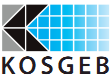 43
[Speaker Notes: Başvurular KOBİ Bilgi Sistemi üzerinden İl Müdürlüklerimize yapılacak,
Ön Değerlendirme aşamasında tespit edilen eksiklikler tamamlanacak,
Yerinde İnceleme aşamasında Mali ve Teknik rapor hazırlanması için öğretim elemanları görevlendirilecek,
Mali ve Teknik raporlar geldikten sonra tüm başvuru dosyası değerlendirilmek üzere Başkanlığa gönderilecek,
Başkanlıkta toplanan kurul proje sahibini de dinleyerek kararını verecek,
Projesi kabul edilen işletmelerden Taahhütname alınarak destek süreci başlayacak,
Ödemeler 4 aylık periyotlar halinde dönemsel izleme raporuna istinaden gerçekleştirilecek,
Ayrıca aylık olarak Başkanlık tarafından görevlendirilecek proje koordinatörü işletmeyi ziyaret ederek izleyici hoca ve işletmeden sorumlu KOSGEB personeli arasındaki bağlantıyı sağlayacak, işletmenin yaşadığı sorunlar var ise çözüm bulmaya çalışacak,
İşletme, proje başarılı ile tamamlanırsa işletme giderleri desteğinden 1 yıl boyunca yararlanabilecek,
Proje tamamlandıktan sonra 5 yıl boyunca izleme gerçekleştirilecek.]
STRATEJİK ÜRÜN DESTEK PROGRAMI
DESTEK PROGRAMI SÜREÇLERİ
Ödeme (Erken Ödeme/Dönemsel izleme raporu doğrultusunda 4 aylık dönemlerde)
ERKEN ÖDEME

İşletmenin talep etmesi halinde teminat karşılığında erken ödeme yapılabilir.

İlk kurul kararında belirtilen toplam desteklemeye esas tutarın %25 (yirmibeş)’i oranında erken ödeme yapılabilir. Erken ödeme ve mahsup işlemlerinde, KOSGEB Destek Programları Erken Ödeme Usul ve Esasları uygulanır.
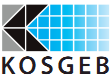 44
[Speaker Notes: Başvurular KOBİ Bilgi Sistemi üzerinden İl Müdürlüklerimize yapılacak,
Ön Değerlendirme aşamasında tespit edilen eksiklikler tamamlanacak,
Yerinde İnceleme aşamasında Mali ve Teknik rapor hazırlanması için öğretim elemanları görevlendirilecek,
Mali ve Teknik raporlar geldikten sonra tüm başvuru dosyası değerlendirilmek üzere Başkanlığa gönderilecek,
Başkanlıkta toplanan kurul proje sahibini de dinleyerek kararını verecek,
Projesi kabul edilen işletmelerden Taahhütname alınarak destek süreci başlayacak,
Ödemeler 4 aylık periyotlar halinde dönemsel izleme raporuna istinaden gerçekleştirilecek,
Ayrıca aylık olarak Başkanlık tarafından görevlendirilecek proje koordinatörü işletmeyi ziyaret ederek izleyici hoca ve işletmeden sorumlu KOSGEB personeli arasındaki bağlantıyı sağlayacak, işletmenin yaşadığı sorunlar var ise çözüm bulmaya çalışacak,
İşletme, proje başarılı ile tamamlanırsa işletme giderleri desteğinden 1 yıl boyunca yararlanabilecek,
Proje tamamlandıktan sonra 5 yıl boyunca izleme gerçekleştirilecek.]
STRATEJİK ÜRÜN DESTEK PROGRAMI
DESTEK PROGRAMI SÜREÇLERİ
Ödeme (Erken Ödeme/Dönemsel izleme raporu doğrultusunda 4 aylık dönemlerde)
İşletme, projesi başvurusu için desteğin başlangıç tarihinden itibaren 3 (üç) ay içerisinde ve sadece 1 (bir) kez erken ödeme talebinde bulunabilir.

Erken ödeme yapılabilmesi için işletmenin, teminat vermesi ve ilgili mevzuatta belirtilen limitlerin üzerinde vergi ve/veya SGK borcu olmaması gerekir.

Erken ödeme yapılabilmesi için; erken ödemeden önce işletmeden, erken ödeme tutarının % 20 fazlası kadar teminat alınır
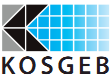 45
[Speaker Notes: Başvurular KOBİ Bilgi Sistemi üzerinden İl Müdürlüklerimize yapılacak,
Ön Değerlendirme aşamasında tespit edilen eksiklikler tamamlanacak,
Yerinde İnceleme aşamasında Mali ve Teknik rapor hazırlanması için öğretim elemanları görevlendirilecek,
Mali ve Teknik raporlar geldikten sonra tüm başvuru dosyası değerlendirilmek üzere Başkanlığa gönderilecek,
Başkanlıkta toplanan kurul proje sahibini de dinleyerek kararını verecek,
Projesi kabul edilen işletmelerden Taahhütname alınarak destek süreci başlayacak,
Ödemeler 4 aylık periyotlar halinde dönemsel izleme raporuna istinaden gerçekleştirilecek,
Ayrıca aylık olarak Başkanlık tarafından görevlendirilecek proje koordinatörü işletmeyi ziyaret ederek izleyici hoca ve işletmeden sorumlu KOSGEB personeli arasındaki bağlantıyı sağlayacak, işletmenin yaşadığı sorunlar var ise çözüm bulmaya çalışacak,
İşletme, proje başarılı ile tamamlanırsa işletme giderleri desteğinden 1 yıl boyunca yararlanabilecek,
Proje tamamlandıktan sonra 5 yıl boyunca izleme gerçekleştirilecek.]
STRATEJİK ÜRÜN DESTEK PROGRAMI
DESTEK PROGRAMI SÜREÇLERİ
Ödeme (Erken Ödeme/Dönemsel izleme raporu doğrultusunda 4 aylık dönemlerde)
ÖDEME
İşletme, destek başlangıç tarihinden itibaren İzleyici tarafından hazırlanan Stratejik Ürün Destek Programı Dönemsel İzleme Raporu teslimini  ve projenin büyük işletme ile işbirliği içerisinde sunulması halinde Büyük İşletme tarafından  Görüş Formu düzenlenmesini müteakip, ödeme talep eder. 

İşletme uygun bulunan giderlere ilişkin mal ve hizmet alımını gerçekleştirerek ekte yer alan Stratejik Ürün Destek Programı Ödeme Talep Formu ve eki ödemeye esas belgelerini KOBİ Bilgi Sistemi üzerinden Uygulama Birimine sunarak ödeme talebini yapar.
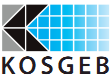 46
[Speaker Notes: Başvurular KOBİ Bilgi Sistemi üzerinden İl Müdürlüklerimize yapılacak,
Ön Değerlendirme aşamasında tespit edilen eksiklikler tamamlanacak,
Yerinde İnceleme aşamasında Mali ve Teknik rapor hazırlanması için öğretim elemanları görevlendirilecek,
Mali ve Teknik raporlar geldikten sonra tüm başvuru dosyası değerlendirilmek üzere Başkanlığa gönderilecek,
Başkanlıkta toplanan kurul proje sahibini de dinleyerek kararını verecek,
Projesi kabul edilen işletmelerden Taahhütname alınarak destek süreci başlayacak,
Ödemeler 4 aylık periyotlar halinde dönemsel izleme raporuna istinaden gerçekleştirilecek,
Ayrıca aylık olarak Başkanlık tarafından görevlendirilecek proje koordinatörü işletmeyi ziyaret ederek izleyici hoca ve işletmeden sorumlu KOSGEB personeli arasındaki bağlantıyı sağlayacak, işletmenin yaşadığı sorunlar var ise çözüm bulmaya çalışacak,
İşletme, proje başarılı ile tamamlanırsa işletme giderleri desteğinden 1 yıl boyunca yararlanabilecek,
Proje tamamlandıktan sonra 5 yıl boyunca izleme gerçekleştirilecek.]
STRATEJİK ÜRÜN DESTEK PROGRAMI
DESTEK PROGRAMI SÜREÇLERİ
Ödeme (Erken Ödeme/Dönemsel izleme raporu doğrultusunda 4 aylık dönemlerde)
Kurul tarafından uygun görülen ve projeye konu satın alınan yerli malı belgesine haiz makine, teçhizat ve yazılımın, fatura tarihi veya ödeme talebi itibariyle güncel yerli malı belgesi aranır.

İşletmeden Sorumlu Personel, ödeme talebi ve eki belgeleri inceleyerek Stratejik Ürün Destek Programı Destek Ödeme Oluru hazırlar ve Uygulama Birimi Müdürünün oluruna sunar. Ödeme Oluru hazırlanırken Stratejik Ürün Destek Programı Dönemsel İzleme Formu dikkate alınır.
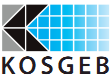 47
[Speaker Notes: Başvurular KOBİ Bilgi Sistemi üzerinden İl Müdürlüklerimize yapılacak,
Ön Değerlendirme aşamasında tespit edilen eksiklikler tamamlanacak,
Yerinde İnceleme aşamasında Mali ve Teknik rapor hazırlanması için öğretim elemanları görevlendirilecek,
Mali ve Teknik raporlar geldikten sonra tüm başvuru dosyası değerlendirilmek üzere Başkanlığa gönderilecek,
Başkanlıkta toplanan kurul proje sahibini de dinleyerek kararını verecek,
Projesi kabul edilen işletmelerden Taahhütname alınarak destek süreci başlayacak,
Ödemeler 4 aylık periyotlar halinde dönemsel izleme raporuna istinaden gerçekleştirilecek,
Ayrıca aylık olarak Başkanlık tarafından görevlendirilecek proje koordinatörü işletmeyi ziyaret ederek izleyici hoca ve işletmeden sorumlu KOSGEB personeli arasındaki bağlantıyı sağlayacak, işletmenin yaşadığı sorunlar var ise çözüm bulmaya çalışacak,
İşletme, proje başarılı ile tamamlanırsa işletme giderleri desteğinden 1 yıl boyunca yararlanabilecek,
Proje tamamlandıktan sonra 5 yıl boyunca izleme gerçekleştirilecek.]
STRATEJİK ÜRÜN DESTEK PROGRAMI
DESTEK PROGRAMI SÜREÇLERİ
Projenin Tamamlanması (Proje başarılı/başarısız tamamlanması)
Kurul tarafından ilgili formlar çerçevesinde; proje faaliyetlerinin gerçekleşme durumu, gerçekleşmeyen faaliyetlerin proje başarısına olan etkisi, iş-zaman planı ve genel olarak proje hedeflerine ulaşılma durumu değerlendirilerek projenin başarı ile tamamlanıp tamamlanmadığına karar verilir.

Projenin başarılı/başarısız tamamlanmasına karar verilmesi durumunda; yapılan geri ödemesiz desteklerin iadesi istenmez, geri ödemeli destekler sürecine uygun olarak tahsil edilir.
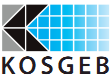 48
[Speaker Notes: Başvurular KOBİ Bilgi Sistemi üzerinden İl Müdürlüklerimize yapılacak,
Ön Değerlendirme aşamasında tespit edilen eksiklikler tamamlanacak,
Yerinde İnceleme aşamasında Mali ve Teknik rapor hazırlanması için öğretim elemanları görevlendirilecek,
Mali ve Teknik raporlar geldikten sonra tüm başvuru dosyası değerlendirilmek üzere Başkanlığa gönderilecek,
Başkanlıkta toplanan kurul proje sahibini de dinleyerek kararını verecek,
Projesi kabul edilen işletmelerden Taahhütname alınarak destek süreci başlayacak,
Ödemeler 4 aylık periyotlar halinde dönemsel izleme raporuna istinaden gerçekleştirilecek,
Ayrıca aylık olarak Başkanlık tarafından görevlendirilecek proje koordinatörü işletmeyi ziyaret ederek izleyici hoca ve işletmeden sorumlu KOSGEB personeli arasındaki bağlantıyı sağlayacak, işletmenin yaşadığı sorunlar var ise çözüm bulmaya çalışacak,
İşletme, proje başarılı ile tamamlanırsa işletme giderleri desteğinden 1 yıl boyunca yararlanabilecek,
Proje tamamlandıktan sonra 5 yıl boyunca izleme gerçekleştirilecek.]
STRATEJİK ÜRÜN DESTEK PROGRAMI
DESTEK PROGRAMI SÜREÇLERİ
Proje tamamlandıktan sonra 3 yıl boyunca izlenme
Projenin başarı ile tamamlanma tarihinden itibaren 1 (bir) yıl sonra başlamak üzere, sonuçlarının değerlendirilmesi amacıyla İşletmeden Sorumlu Personel tarafından ve/veya hizmet alımı yolu ile ekte yer alan Stratejik Ürün Destek Programı Proje Sonrası İzleme Formu düzenlenerek her yıl 1 (bir) kez olmak üzere toplam 3 (üç) yıl süre ile izleme yapılır.
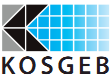 49
[Speaker Notes: Başvurular KOBİ Bilgi Sistemi üzerinden İl Müdürlüklerimize yapılacak,
Ön Değerlendirme aşamasında tespit edilen eksiklikler tamamlanacak,
Yerinde İnceleme aşamasında Mali ve Teknik rapor hazırlanması için öğretim elemanları görevlendirilecek,
Mali ve Teknik raporlar geldikten sonra tüm başvuru dosyası değerlendirilmek üzere Başkanlığa gönderilecek,
Başkanlıkta toplanan kurul proje sahibini de dinleyerek kararını verecek,
Projesi kabul edilen işletmelerden Taahhütname alınarak destek süreci başlayacak,
Ödemeler 4 aylık periyotlar halinde dönemsel izleme raporuna istinaden gerçekleştirilecek,
Ayrıca aylık olarak Başkanlık tarafından görevlendirilecek proje koordinatörü işletmeyi ziyaret ederek izleyici hoca ve işletmeden sorumlu KOSGEB personeli arasındaki bağlantıyı sağlayacak, işletmenin yaşadığı sorunlar var ise çözüm bulmaya çalışacak,
İşletme, proje başarılı ile tamamlanırsa işletme giderleri desteğinden 1 yıl boyunca yararlanabilecek,
Proje tamamlandıktan sonra 5 yıl boyunca izleme gerçekleştirilecek.]
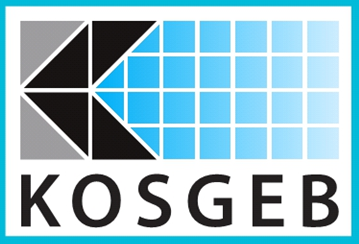 KOBİ TEKNOLOJİK ÜRÜN YATIRIM 
(KOBİ TEKNOYATIRIM) DESTEK PROGRAMI
50
KOBİ TEKNOYATIRIM DESTEK PROGRAMI
Bilim Sanayi ve Teknoloji Bakanlığı tarafından uygulanmakta olan Teknolojik Ürün Yatırım Destek Programı Yönetmeliği,  29/4/2014 tarih ve 28986 sayılı Resmi Gazete’de yayımlanarak yürürlüğe alınmıştır.

Türkiye’nin her noktasında hizmet ve destek vermekte olan KOSGEB tarafından bu desteğin KOBİ’lere verilmesi ve büyük işletmelere de Bakanlık tarafından verilmeye devam edilmesi planlanmaktadır.
PROGRAMIN AMACI

Öncelikli teknoloji alanlarında yer alan Ar-Ge ve yenilik faaliyetleri sonucu ortaya çıkan yeni ürün/ürünleri ticarileştirmek

Ülke ekonomisine katma değer oluşturmak 

Uluslararası pazarlarda yer alarak teknolojik ürün ihracatını artırmak için işletmelerin yapacakları teknolojik ürün yatırımlarının desteklenmesidir.
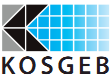 KOBİ TEKNOYATIRIM DESTEK PROGRAMI
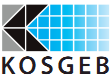 BAŞVURU KOŞULLARI
teknolojik ürüne sahip veya bu hakları devir alan işletmeler
52
52
KOBİ TEKNOYATIRIM DESTEK PROGRAMI
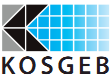 YATIRIM PROJESİ SÜRESİ 

Yatırım projesinin süresi en çok 36 ay olup, Kurul kararı ile 6 aya kadar ek süre verilebilir.
DESTEK ÜST LİMİTİ

Program kapsamında verilecek desteklerin toplam üst limiti 5.000.000 TL’dir.

Başkanlık; Kalkınma Planları, Hükümet Programları ve Yıllık Programlarda belirlenen hedefler ile stratejik dokümanlardaki öncelikler doğrultusunda; bölgesel, sektörel ve ölçeksel kriterler ile teknoloji düzeyi ve  özel hedef gruplarını dikkate alarak iki katını geçmemek üzere destek üst limitini artırabilir.
53
53
KOBİ TEKNOYATIRIM DESTEK PROGRAMI
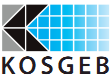 DESTEKLENECEK SEKTÖRLER

Orta-Yüksek ve ileri teknoloji sektörlerinde yer alan teknolojik ürünler destek kapsamında
[Speaker Notes: Burada ikili kod sistemine göre sektör bilgisi verilmiş olup, Eurostat tarafından belirlenen sınıflandırmada orta-yüksek ve ileri teknoloji sınıfında yer almayan sektörler bulunmaktadır.

KOBİ teknoyatırım desteği kapsamında desteklenen sektörlere ilişkin detaylı tablo kosgeb.gov.tr adresinde yer almaktadır.]
KOBİ TEKNOYATIRIM DESTEK PROGRAMI
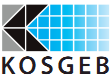 DESTEK ORANLARI
Geri ödemeli destek kapsamında talep edilen teminatlar için 
%100 Teminat Giderleri Desteği
55
55
KOBİ TEKNOYATIRIM DESTEK PROGRAMI
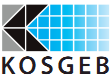 DESTEK ORANLARI
Örnek Durum;

     Ölçeği Mikro olan Yüksek Teknoloji alanında kabul edilmiş bir projenin Makine-Teçhizat ve Yazılım Giderleri için;

Destek Oranı: %70 + %5 = %75 Geri Ödemesiz; %25 Geri Ödemeli

Alınan Makine-Teçhizat ve Yazılım Yerli Malı Belgesine sahip ise;

Destek Oranı: %70 + %5 + %15 = %90 Geri Ödemesiz; %10 Geri Ödemeli
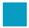 56
56
Yatırım Projesi Sonrasında Verilen Destekler
KOBİ TEKNOYATIRIM DESTEK PROGRAMI
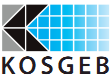 Yatırım Projesi Süresince Verilen Destekler
DESTEK KALEMLERİ
Makine-Teçhizat  ve Yazılım Giderleri Desteği 
Makine-teçhizat ve kalıp giderleri
Makine-teçhizata ve kalıba ait taşıma, montaj ve sigorta giderleri
Yazılım giderleri
Üretim hattı tasarım giderleri
Personel Gideri Desteği 
Eğitim ve Danışmanlık Desteği
Kira Desteği
Personel giderleri
Enerji giderleri
57
57
KOBİ TEKNOYATIRIM DESTEK PROGRAMI
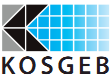 Yatırım Projesi Süresince Verilen Destekler
DESTEK KALEMLERİ
Makine-Teçhizat  ve Yazılım Giderleri Desteği 

Yatırım projesine konu teknolojik ürünün üretilmesi ile ilişkili olan;
 
Makine-teçhizat ve kalıp alımı
Makine-teçhizata ve kalıba ait taşıma, montaj ve sigorta giderleri, 
Yazılım giderleri, 
Üretim hattı tasarım giderleri
 
için geri ödemeli ve/veya geri ödemesiz destek sağlanır. 

Personel Gideri Desteği 

Yatırım projesinde çalışmak şartıyla yeni istihdam edilecek personel için geri ödemesiz destek verilir.
58
58
KOBİ TEKNOYATIRIM DESTEK PROGRAMI
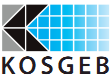 Yatırım Projesi Süresince Verilen Destekler
DESTEK KALEMLERİ
Eğitim ve Danışmanlık Desteği

Eğitim giderleri desteği, yatırım projesinde görev alan personelin, makine-teçhizat ve yazılımların satın alındığı hizmet sağlayıcıdan ilgili makine-teçhizat ve yazılımların kullanımına ilişkin eğitim hizmetini kapsar.

Danışmanlık desteği, işletmenin; yatırım projesini geliştirmesine ve uygulanmasına yönelik olarak, yurt içi/yurt dışındaki üniversitelerden, Teknoloji Transfer Ofislerinden, Teknoloji Geliştirme Bölgesi yönetici şirketlerinden, Teknoloji Geliştirme Bölgesinde/Teknoloji Transfer Ofislerinde görevlendirilmiş öğretim elemanlarından, Teknoloji Geliştirme Bölgesinde firması bulunan öğretim elemanlarından, mühendislik faaliyetleri ile ilgili teknik danışmanlık veren firmalardan, Mesleki Yeterlilik Kurumu tarafından KOBİ Danışmanı olarak belirlenmiş kişilerden veya kamu kurum/kuruluşları tarafından kurulmuş araştırma merkezleri/enstitülerinden; teknik, tasarım, mühendislik, finans vb. konularda alacağı danışmanlık hizmeti giderlerini kapsar.
59
59
KOBİ TEKNOYATIRIM DESTEK PROGRAMI
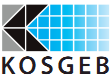 Yatırım Projesi Sonrasında Verilen Destekler
DESTEK KALEMLERİ
İşletme Giderleri Desteği 

Personel Gideri Desteği 

Personel gideri desteği, Kurul tarafından uygun bulunan Teknolojik Ürünün tanıtımı ve pazarlanması ile yatırım kapsamında alınan makine-teçhizatın kullanımına yönelik çalışması şartı ile istihdam edilecek yeni personel için destek sağlanır. 

Enerji giderleri

İşletmeye; teknolojik ürünün üretimine yönelik kullanılan elektrik ve doğal gaz enerjisine ait giderler için Kurul tarafından belirlenen tutar üzerinden geri ödemesiz destek sağlanır.
60
60
KOBİ TEKNOYATIRIM DESTEK PROGRAMI
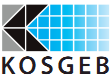 DESTEK PROGRAMI SÜREÇLERİ
Başvuru (KOBİ Bilgi Sistemi üzerinden; Uygulama Birimlerine)
Ön Değerlendirme (Uygulama Birimi tarafından eksiklerin  bildirimi ve tamamlanması)
Yerinde İncelemeler (Teknik ve mali raporların hazırlanması)
Değerlendirme ve Karar Kurulu (Kararın verilmesi kabul, ret, görüş, revizyon)
Yatırım Projesi Faaliyetlerinin  Yürütülmesi (2Aylık ziyaretler ve 4 aylık dönemsel izleme)
Ödeme (Erken Ödeme/Dönemsel izleme raporu doğrultusunda 4 aylık dönemlerde)
Yatırım Projesinin Tamamlanması (Yatırım projesin başarılı/başarısız tamamlanması)
Yatırım Projesi Sonrası Destek Süreci (Üretime başlayan işletmenin 1 yıl süre ile desteklenmesi)
Yatırım Projesinin 5 Yıl Boyunca İzlenmesi (Yatırım projesi tamamlandıktan sonra 5 yıl boyunca işletmenin her yıl izlenmesi)
61
KOBİ TEKNOYATIRIM DESTEK PROGRAMI
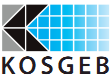 Geçici Madde
62
Yenilikler
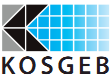 63
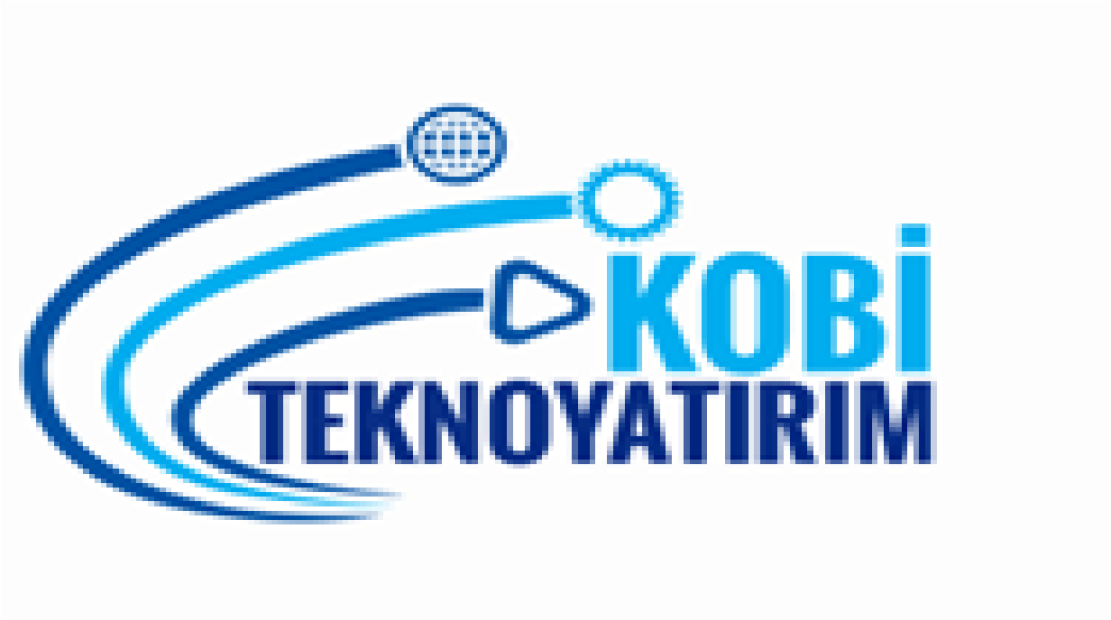 KOBİ Teknoyatırım Geleceğe Yatırım
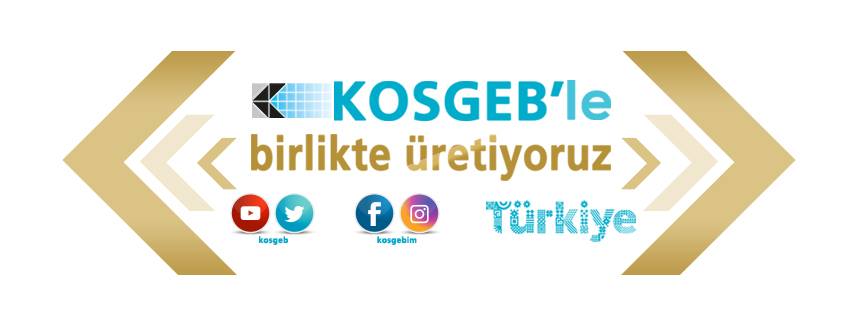 Teşekkürler!
65